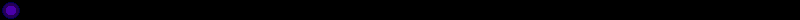 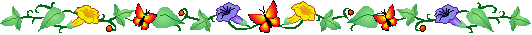 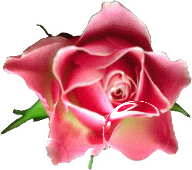 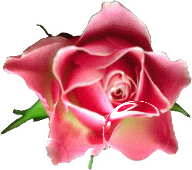 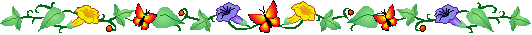 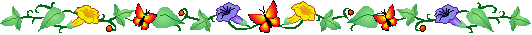 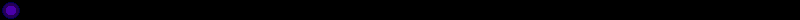 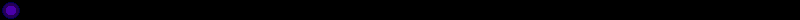 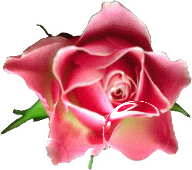 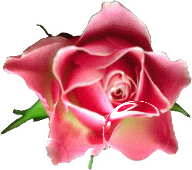 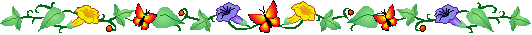 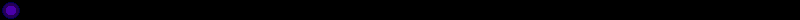 Tiếng Việt: CÂU TRẦN THUẬT ĐƠN
Môn: NGỮ VĂN 6
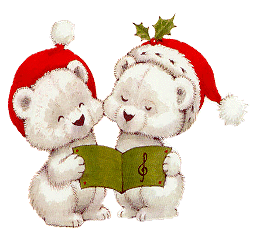 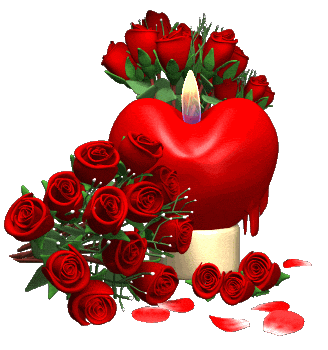 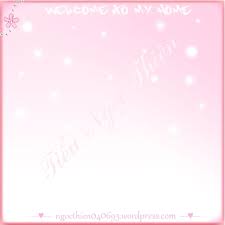 ÔN LẠI KIẾN THỨC VỀ CÂU
CÂU
Xét theo mục đích nói
Xét theo cấu tạo
Câu Cảm thán
Câu Nghi vấn
Câu 
Cầu khiến
Câu Trần thuật
Câu 
đơn
Câu ghép
Phần B.Tiếng Việt
CÂU TRẦN THUẬT ĐƠN
I/ Câu trần thuật đơn là gì?
1. Tìm hiểu ví dụ:
a) Mị Nương là con gái của vua Hùng thứ 18.
-> giới thiệu
CN                                                VN
b) Buổi sáng, mặt hồ trong xanh, phẳng lặng.
-> tả
CN              VN1                       VN2
c) Hôm qua, Lan, Hoa cùng được cô giáo khen.
-> kể
CN1    CN2                       VN
d) Em rất ghét tính kiêu căng của nhân vật Dế Mèn.
-> Nêu ý kiến
CN                                                    VN
Mục đích: trần thuật + Cấu tạo: một cụm chủ vị 
= CÂU TRẦN THUẬT ĐƠN
2. Ghi nhớ: (sgk/101)
II/ Câu trần thuật đơn có từ là?
2/ Các kiểu câu trần thuật đơn có từ là:
1/ Đặc điểm của câu trần thuật đơn có từ là:
Chủ ngữ
Vị ngữ
Bà đỡ Trần
là
là người huyện Đông Triều
Câu giới thiệu
(là + cụm danh từ)
là tứ giác có bốn góc vuông và bốn cạnh bằng nhau.
là
Câu định nghĩa
Hình vuông
(là + cụm danh từ)
Ngày thứ năm trên đảo Cô Tô
là
là một ngày trong trẻo, sáng sủa.
Câu miêu tả
(là + cụm danh từ)
là dại.
là
Dế Mèn trêu chị Cốc
Câu đánh giá
(là + tính từ)
Bà đỡ Trần là người huyện Đông Triều.
Ngày thứ năm trên đảo Cô Tô là một ngày trong trẻo, sáng sủa.
d. Dế Mèn trêu chị Cốc là dại.
Hình vuông là tứ giác có bốn góc vuông và bốn cạnh bằng nhau.
III/ Câu trần thuật đơn không có từ là?
1/ Ví dụ:
a/ Cả  làng  thơm.
-> vị ngữ là tính từ
VN
CN
c/ Chúng  tôi  tụ  hội  ở  góc  sân.
-> vị ngữ là cụm động từ
CN
VN
d/ Chúng tôi  không (chưa) tụ hội ở góc sân.
CN
VN
2/ Kết luận:
- Vị ngữ thường do động từ, tính từ hoặc cụm động từ, cụm tính từ tạo thành.
- Khi vị ngữ biểu thị ý phủ định, nó kết hợp với các từ: không, chưa.
IV/ Luyện tập:
Bµi tËp Tr¾c nghiÖm
Câu 1: Trong những câu sau, câu nào là câu trần thuật đơn?
A. Bạn đã làm bài xong chưa?
B. Mặt trời nhú lên dần dần, rồi lên cho kì hết.
C. Ôi, bình minh trên biển thật là đẹp!
D. Cả lớp hãy nghiêm túc làm bài!
Câu 2: Trong những câu sau, câu nào không phải là câu trần thuật đơn?
A. Qua nhiều lớp núi, đồng ruộng lại mở ra.
B. Chợ Năm Căn nằm sát bờ sông, ồn ào, đông vui, tấp nập.
C. Gió đưa tiếng sáo, gió nâng cánh diều.
D. Tre, nứa, trúc, mai, vầu giúp người trăm nghìn việc khác nhau.
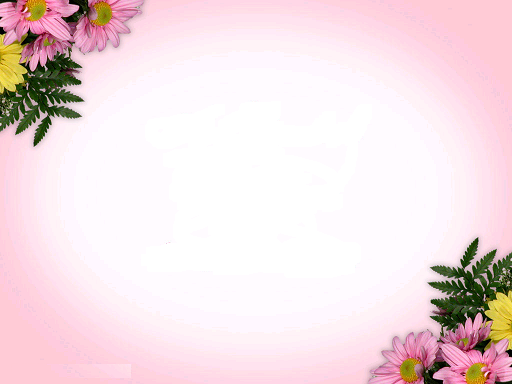 HƯỚNG DẪN TỰ HỌC
1/ Tìm câu trần thuật đơn trong các đoạn trích sau:
Đoạn văn của Tô Hoài: SGK/11
Đoạn văn của Nguyễn Tuân: SGK/11
2/ Làm bài tập 1: SGK/115,116
3/ Làm bài tập 1: SGK/120